18-447 Computer ArchitectureLecture 15: Load/Store Handling and Data Flow
Prof. Onur Mutlu
Carnegie Mellon University
Spring 2014, 2/21/2014
Lab 4 Heads Up
Lab 4a out
Branch handling and branch predictors

Lab 4b will be out soon
Fine-grained multithreading

Due March 21st

You have 4 weeks!
Get started very early – Exam and S. Break are on the way
Finish Lab 4a first and check off
Finish Lab 4b next and check off
Do the extra credit
2
Lab 2 Extra Credit Recognition
1. Albert Cho (260/263)
2. Bailey Forrest (252/263)
3. Jeremie Kim (248/263)
4. Clement Loh (240/263)
5. Xiang Lin (184/263)
3
Readings Specifically for Today
Smith and Sohi, “The Microarchitecture of Superscalar Processors,” Proceedings of the IEEE, 1995
More advanced pipelining
Interrupt and exception handling
Out-of-order and superscalar execution concepts

Kessler, “The Alpha 21264 Microprocessor,” IEEE Micro 1999.
4
Readings for Next Lecture
SIMD Processing
Basic GPU Architecture
Other execution models: VLIW, Dataflow

Lindholm et al., "NVIDIA Tesla: A Unified Graphics and Computing Architecture," IEEE Micro 2008.

Fatahalian and Houston, “A Closer Look at GPUs,” CACM 2008.

Stay tuned for more readings…
5
Review: Out-of-Order Execution with Precise Exceptions
Hump 1: Reservation stations (scheduling window)
Hump 2: Reordering (reorder buffer, aka instruction window or active window)
TAG and VALUE Broadcast Bus
S
C
H
E
D
U
L
E
R
E
O
R
D
E
R
Integer add
E
Integer mul
W
FP mul
E
E
E
E
E
E
E
E
E
E
E
E
E
E
E
E
E
E
E
E
F
D
Load/store
in order
out of order
in order
. . .
6
Review: Summary of OOO Execution Concepts
Register renaming eliminates false dependencies, enables linking of producer to consumers

Buffering enables the pipeline to move for independent ops

Tag broadcast enables communication (of readiness of produced value) between instructions

Wakeup and select enables out-of-order dispatch
7
OOO Execution: Restricted Dataflow
An out-of-order engine dynamically builds the dataflow graph of a piece of the program
which piece?

The dataflow graph is limited to the instruction window
Instruction window: all decoded but not yet retired instructions

Can we do it for the whole program? 
Why would we like to?
In other words, how can we have a large instruction window?
Can we do it efficiently with Tomasulo’s algorithm?
8
Dataflow Graph for Our Example
MUL   R3  R1, R2
ADD   R5  R3, R4
ADD   R7  R2, R6
ADD   R10  R8, R9
MUL   R11  R7, R10
ADD   R5  R5, R11
9
State of RAT and RS in Cycle 7
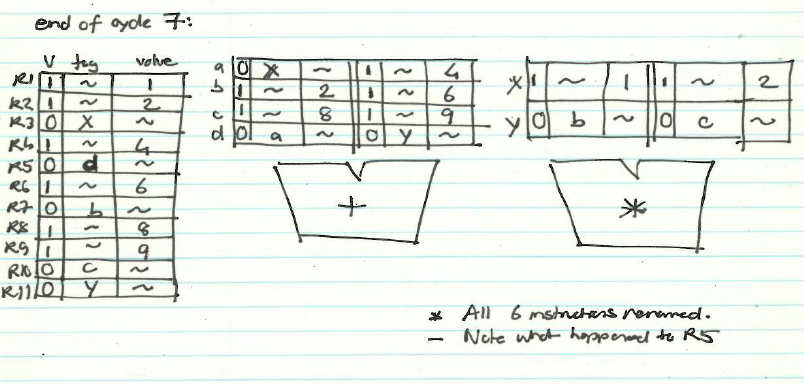 10
Dataflow Graph
11
Restricted Data Flow
An out-of-order machine is a “restricted data flow” machine
Dataflow-based execution is restricted to the microarchitecture level
ISA is still based on von Neumann model (sequential execution)

Remember the data flow model (at the ISA level):
Dataflow model: An instruction is fetched and executed in data flow order
i.e., when its operands are ready
i.e., there is no instruction pointer
Instruction ordering specified by data flow dependence
Each instruction specifies “who” should receive the result
An instruction can “fire” whenever all operands are received
12
Questions to Ponder
Why is OoO execution beneficial?
What if all operations take single cycle?
Latency tolerance: OoO execution tolerates the latency of multi-cycle operations by executing independent operations concurrently

What if an instruction takes 500 cycles?
How large of an instruction window do we need to continue decoding?
How many cycles of latency can OoO tolerate?
What limits the latency tolerance scalability of Tomasulo’s algorithm?
Active/instruction window size: determined by both scheduling window and reorder buffer size
13
Registers versus Memory, Revisited
So far, we considered register based value communication between instructions

What about memory?

What are the fundamental differences between registers and memory?
Register dependences known statically – memory dependences determined dynamically
Register state is small – memory state is large
Register state is not visible to other threads/processors – memory state is shared between threads/processors (in a shared memory multiprocessor)
14
Memory Dependence Handling (I)
Need to obey memory dependences in an out-of-order machine 
and need to do so while providing high performance

Observation and Problem: Memory address is not known until a load/store executes

Corollary 1: Renaming memory addresses is difficult
Corollary 2: Determining dependence or independence of loads/stores need to be handled after their execution
Corollary 3: When a load/store has its address ready, there may be younger/older loads/stores with undetermined addresses in the machine
15
Memory Dependence Handling (II)
When do you schedule a load instruction in an OOO engine?
Problem: A younger load can have its address ready before an older store’s address is known
Known as the memory disambiguation problem or the unknown address problem

Approaches
Conservative: Stall the load until all previous stores have computed their addresses (or even retired from the machine)
Aggressive: Assume load is independent of unknown-address stores and schedule the load right away
Intelligent: Predict (with a more sophisticated predictor) if the load is dependent on the/any unknown address store
16
Handling of Store-Load Dependencies
A load’s dependence status is not known until all previous store addresses are available. 

How does the OOO engine detect dependence of a load instruction on a previous store?
Option 1: Wait until all previous stores committed (no need to check) 
Option 2: Keep a list of pending stores in a store buffer and check whether load address matches a previous store address

How does the OOO engine treat the scheduling of a load instruction wrt previous stores?
Option 1: Assume load dependent on all previous stores
Option 2: Assume load independent of all previous stores
Option 3: Predict the dependence of a load on an outstanding store
17
Memory Disambiguation (I)
Option 1: Assume load dependent on all previous stores
	+ No need for recovery 
    -- Too conservative: delays independent loads unnecessarily

Option 2: Assume load independent of all previous stores
	+ Simple and can be common case: no delay for independent loads
	-- Requires recovery and re-execution of load and dependents on misprediction

Option 3: Predict the dependence of a load on an outstanding store
	+ More accurate. Load store dependencies persist over time
	-- Still requires recovery/re-execution on misprediction
Alpha 21264	: Initially assume load independent, delay loads found to be dependent	
Moshovos et al., “Dynamic speculation and synchronization of data dependences,” ISCA 1997.
Chrysos and Emer, “Memory Dependence Prediction Using Store Sets,” ISCA 1998.
18
Memory Disambiguation (II)
Chrysos and Emer, “Memory Dependence Prediction Using Store Sets,” ISCA 1998.








Predicting store-load dependencies important for performance
Simple predictors (based on past history) can achieve most of the potential performance
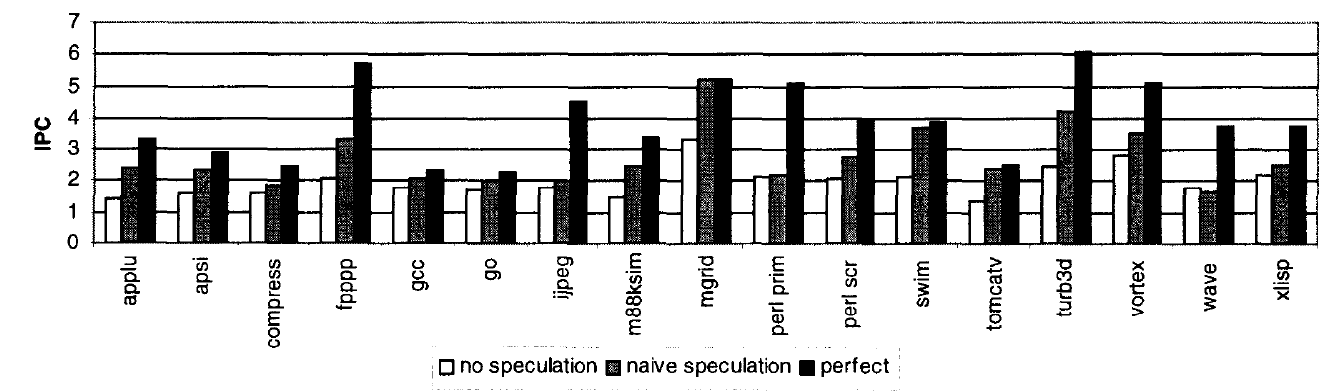 19
Food for Thought for You
Many other design choices

Should reservation stations be centralized or distributed across functional units?
What are the tradeoffs?

Should reservation stations and ROB store data values or should there be a centralized physical register file where all data values are stored?
What are the tradeoffs?

Exactly when does an instruction broadcast its tag?
…
20
More Food for Thought for You
How can you implement branch prediction in an out-of-order execution machine?
Think about branch history register and PHT updates
Think about recovery from mispredictions
How to do this fast?

How can you combine superscalar execution with out-of-order execution?
These are different concepts
Concurrent renaming of instructions
Concurrent broadcast of tags

How can you combine superscalar + out-of-order + branch prediction?
21
Recommended Readings
Out-of-order execution processor designs

Kessler, “The Alpha 21264 Microprocessor,” IEEE Micro, March-April 1999.

Boggs et al., “The Microarchitecture of the Pentium 4 Processor,” Intel Technology Journal, 2001.

Yeager, “The MIPS R10000 Superscalar Microprocessor,” IEEE Micro, April 1996

Tendler et al., “POWER4 system microarchitecture,” IBM Journal of Research and Development, January 2002.
22
And More Readings…
Stark et al., “On Pipelining Dynamic Scheduling Logic,” MICRO 2000.

Brown et al., “Select-free Instruction Scheduling Logic,” MICRO 2001.

Palacharla et al., “Complexity-effective Superscalar Processors,” ISCA 1997.
23
Other Approaches to Concurrency (or Instruction Level Parallelism)
Approaches to (Instruction-Level) Concurrency
Pipelining
Out-of-order execution
Dataflow (at the ISA level)
SIMD Processing (Vector and array processors, GPUs)
VLIW

Decoupled Access Execute
Systolic Arrays
25
Data Flow:Exploiting Irregular Parallelism
Remember: State of RAT and RS in Cycle 7
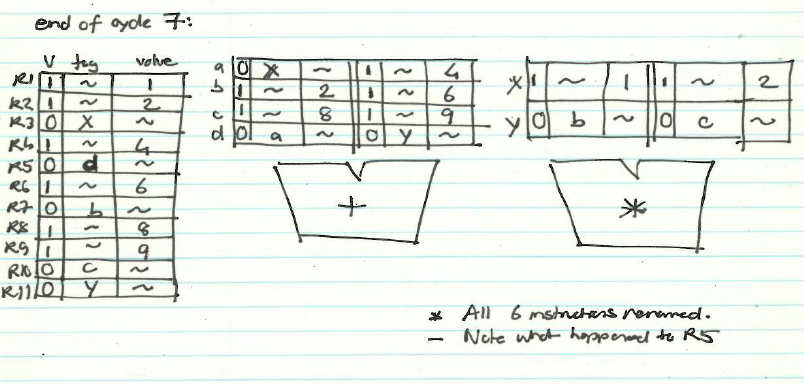 27
Remember: Dataflow Graph
28
Review: More on Data Flow
In a data flow machine, a program consists of data flow nodes
A data flow node fires (fetched and executed) when all it inputs are ready
i.e. when all inputs have tokens

Data flow node and its ISA representation
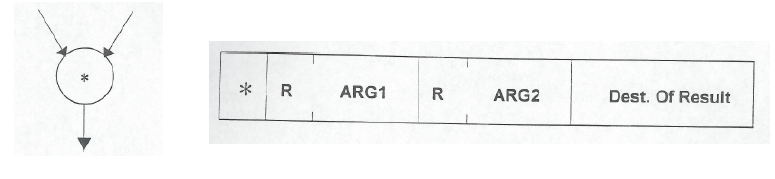 29
Data Flow Nodes
30
+
+
T
T
F
F
T
T
F
F
Dataflow Nodes (II)
A small set of dataflow operators can be used to define a general programming language
Fork
Primitive Ops
Switch
Merge
T
T

T
T
b
a
+
*7
1
2
x
y
ip = 3 
p = L
token
-
+
4
3
*
5
< ip , p , v >
port
data
instruction ptr
Dataflow Graphs
{x = a + b;   
 y = b * 7
in
   (x-y) * (x+y)}
Values in dataflow graphs are represented as tokens



An operator executes when all its input tokens are present; copies of the result token are distributed to the destination operators
no separate control flow
Example Data Flow Program
OUT
33
Control Flow vs. Data Flow
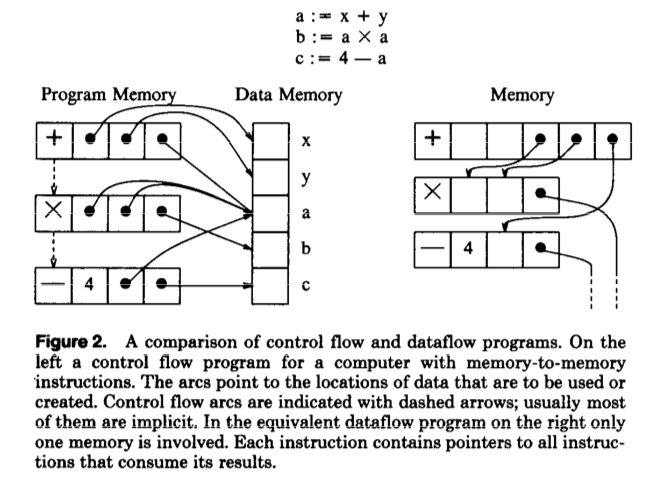 34
Data Flow Characteristics
Data-driven execution of instruction-level graphical code
Nodes are operators
Arcs are data (I/O)
As opposed to control-driven execution
Only real dependencies constrain processing
No sequential instruction stream 
No program counter
Execution triggered by the presence/readiness of data
Operations execute asynchronously
35
A Dataflow Processor
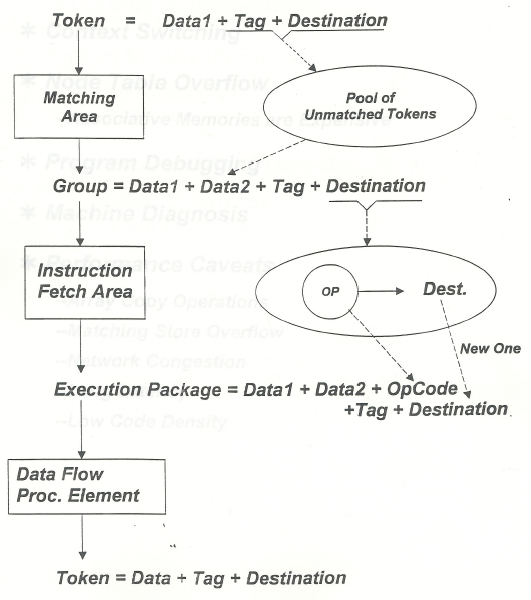 36
MIT Tagged Token Data Flow Architecture
Wait−Match Unit: try to match incoming token and context id and a waiting token with same instruction address 
Success: Both tokens forwarded
Fail: Incoming token −−> Waiting Token Mem, bubble (no-op forwarded)
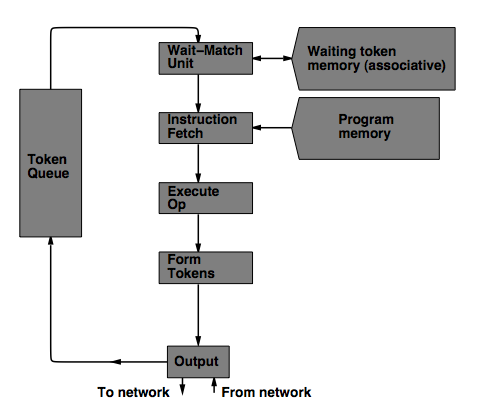 37
TTDA Data Flow Example
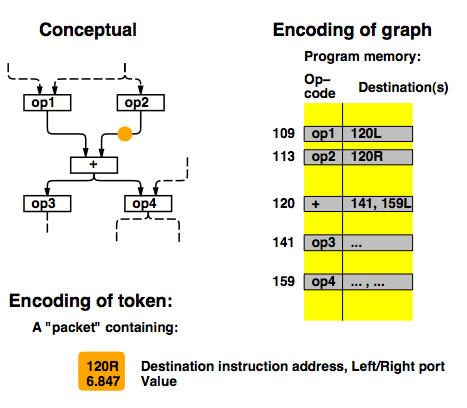 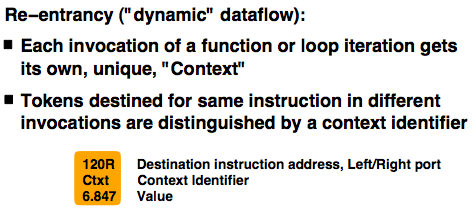 38
TTDA Data Flow Example
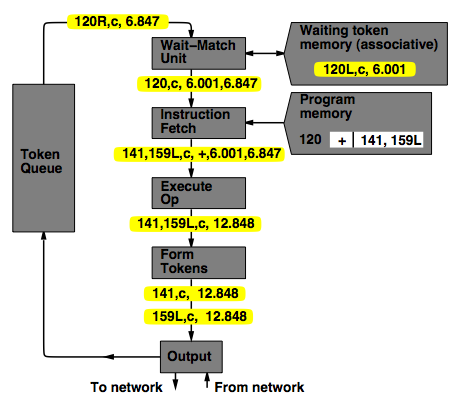 39
TTDA Data Flow Example
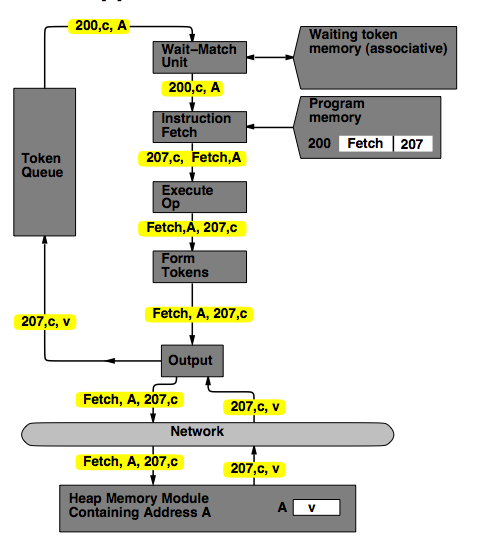 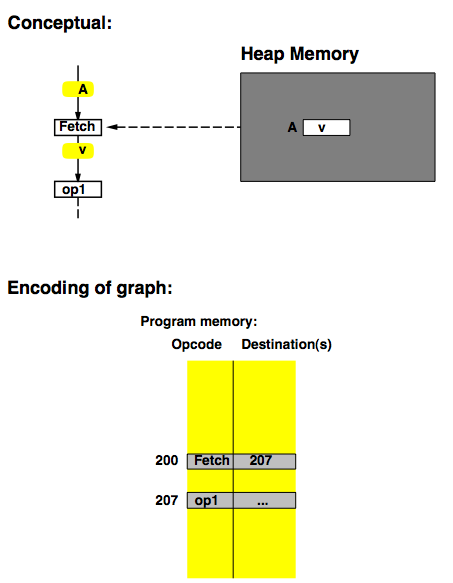 40
Manchester Data Flow Machine
Matching Store: Pairs together tokens destined for the same instruction
Large data set  overflow in overflow unit
Paired tokens fetch the appropriate instruction from the node store
41
Data Flow Advantages/Disadvantages
Advantages
Very good at exploiting irregular parallelism
Only real dependencies constrain processing

Disadvantages
No precise state
Debugging very difficult 
Interrupt/exception handling is difficult 
Bookkeeping overhead (tag matching)
Too much parallelism? (Parallelism control needed)
Overflow of tag matching tables
Implementing dynamic data structures difficult
42
Data Flow Summary
Availability of data determines order of execution
A data flow node fires when its sources are ready
Programs represented as data flow graphs (of nodes)

Data Flow at the ISA level has not been (as) successful

Data Flow implementations under the hood (while preserving sequential ISA semantics) have been very successful
Out of order execution
Hwu and Patt, “HPSm, a high performance restricted data flow architecture having minimal functionality,” ISCA 1986.
43
Further Reading on Data Flow
ISA level dataflow
Gurd et al., “The Manchester prototype dataflow computer,” CACM 1985.

Microarchitecture-level dataflow:
Hwu and Patt, “HPSm, a high performance restricted data flow architecture having minimal functionality,” ISCA 1986.
44